Cataloging NormS Interest Group
ALCTS Virtual IG Week: Tuesday, June 9, 2020 2PM CDT / 3PM EDT / 12PM PDT
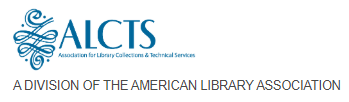 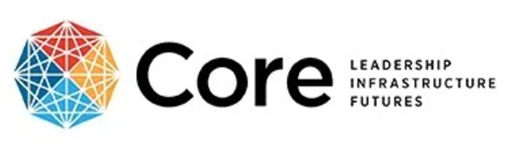 Cataloging Norm Interest Group     **ALCTS will record the session / Presentation Slides should be also available**
“Metadata-from-Home: A Digital Collections Project During COVID-19”       by Jessica L. Serrao, Metadata Librarian for Digital Collections, Clemson University;                               Scott Dutkiewicz, Metadata and Monographic Resources Team Lead, Clemson University;            Charlotte Grubbs, Library Specialist, Clemson University
“How end users’ expectations and behaviors affect cataloging norms”           by Bela Gupta, Cataloging & Metadata Librarian, Claire T. Carney Library, University of Massachusetts Dartmouth
“Why is language coding so bad?” by Graeme Williams
Q&As
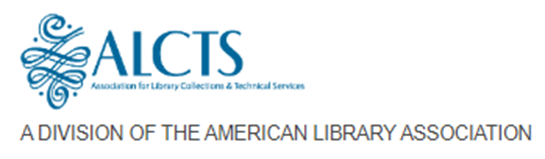 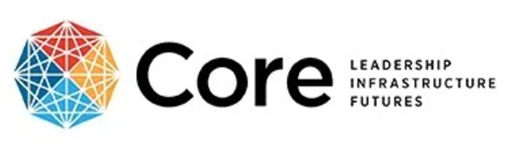 Cataloging Norm Interest Group
ALA website: http://www.ala.org/alcts/mgrps/camms/grps/ats-ccsdgcn
ALA Connect: https://connect.ala.org/alcts/communities/community-home?CommunityKey=be7a54fb-d585-47f5-a6eb-d281cc24d2c3
Co-Chairs (2019/2020)
Liz Bodian (lizbodian@brandeis.edu)
Keiko Suzuki (suzukik@newschool.edu)
Co-Vice-Chairs (2019/2020)
Susan J. Martin (Susan.Martin@mtsu.edu)
Alex Whelan (aw3195@columbia.edu)
2020/2021 Co-Vice-Chairs: Elisabeth Kaune, Marquette & Elizabeth Rush
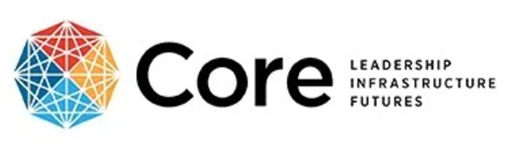 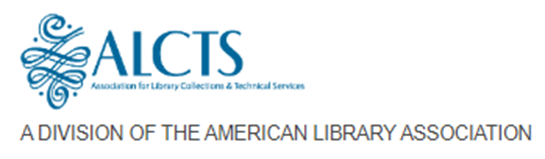